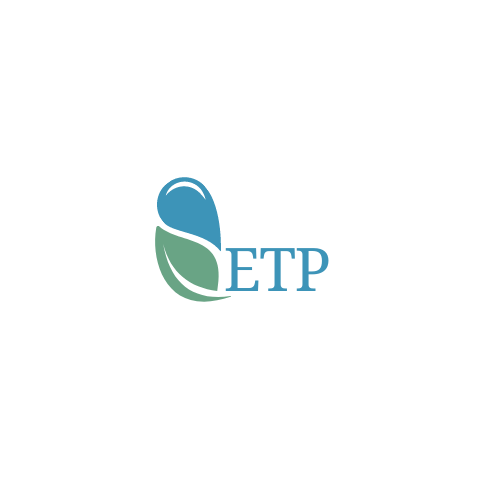 Introduction to Biodiversity Net Gain & Nutrient Neutrality
Lydia Clare

Biodiversity and Nutrient Neutrality Director
[Speaker Notes: Natural England Senior Specialist 
help clients understand and manage risk and opportunity 
sources BNG and NN credits - high demand areas
bespoke for high volumes and difficult habitats.]
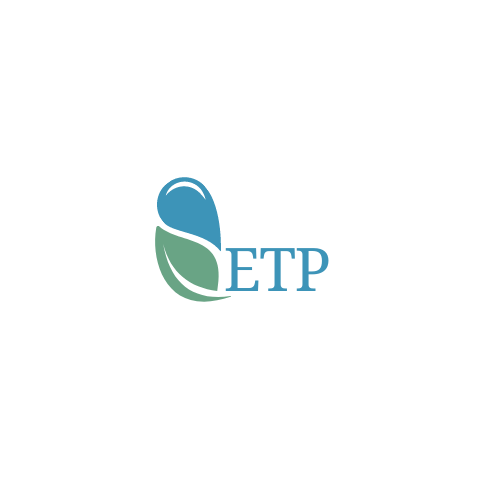 What is Biodiversity?
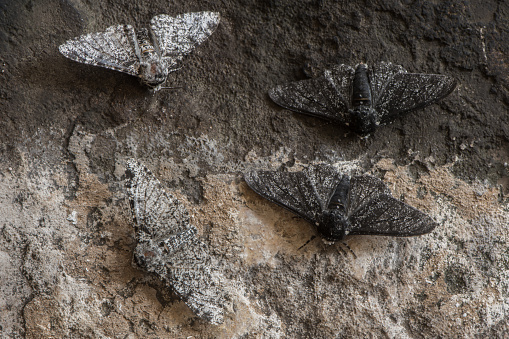 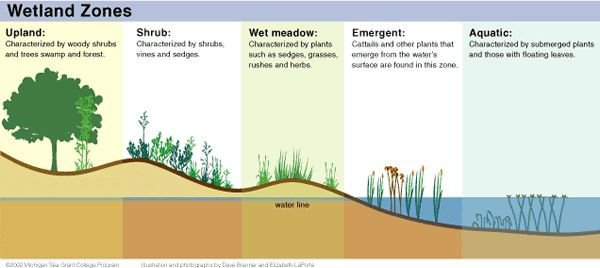 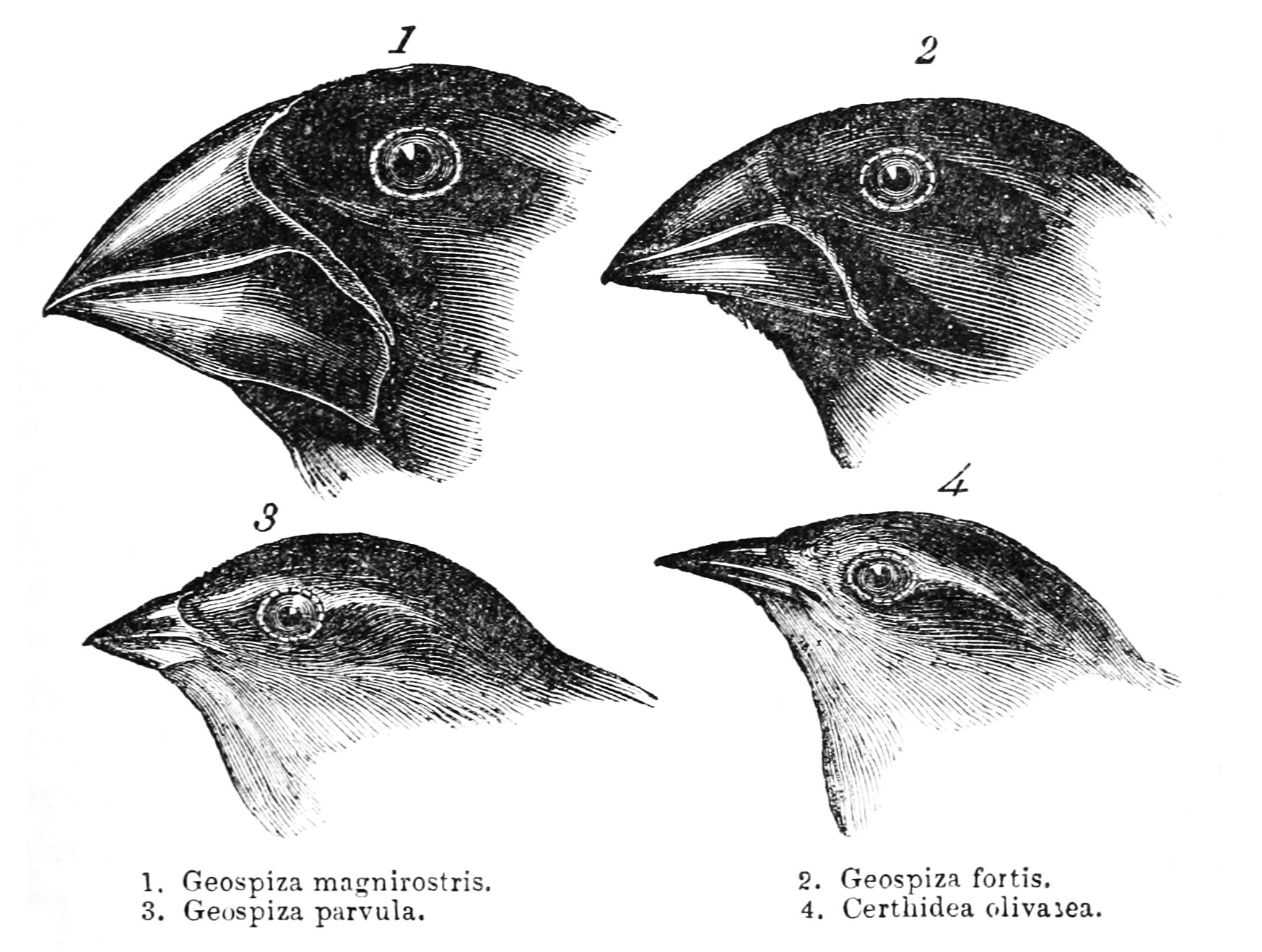 Peppered moth 
Biodiversity within species:
This level of biodiversity focuses on genetic diversity within a single species.
It involves the variety of different genes and genetic characteristics present within individuals of the same species.
Genetic diversity is crucial for the adaptability and resilience of a species to environmental changes, diseases, and other challenges.
Darwin's Finches
Biodiversity between species:
This level involves the variety of different species within a specific ecosystem or geographical area.
It encompasses the number of different species present and their relative abundance.
High species diversity contributes to ecosystem stability and functionality, as different species play unique roles in maintaining ecological balance.
Biodiversity between ecosystems:
This level considers the variety of ecosystems across different landscapes and regions.
It involves the diversity of habitats, ecosystems, and ecological processes on a larger scale.
Ecosystem diversity is essential for supporting various life forms, providing ecosystem services (such as clean air and water), and maintaining overall planetary health.
The metric recongnisies the different species that occur in isolation but unfortunately not ones that need multiple habitats as they grow and evolve.
Lydia Clare - Biodiversity and Nutrient Neutrality Director
www.environmentaltradingplatform.com
[Speaker Notes: study by the BBC - type of washing powder
3 forms

Within spp. –
Peppered moth. 
Genetic diversity within species. 
Pollution from industry. 
Light form was snuffed out. 
More biodiversity within species with abundance. 

Between Species –
Traditionally consider to be the meaning. 
Underpins the measure of biodiversity in England. 
More species more robust the habitat. 
Darwin’s Finches. Different beak shapes. Small but important role.

Between ecosystems –
Each habitat support a list of species alone
Interface between.
Greater variety habitats = more species
The greater the diversity of ecosystems the more resilient the landscape is to change.]
The three pillars of sustainable development
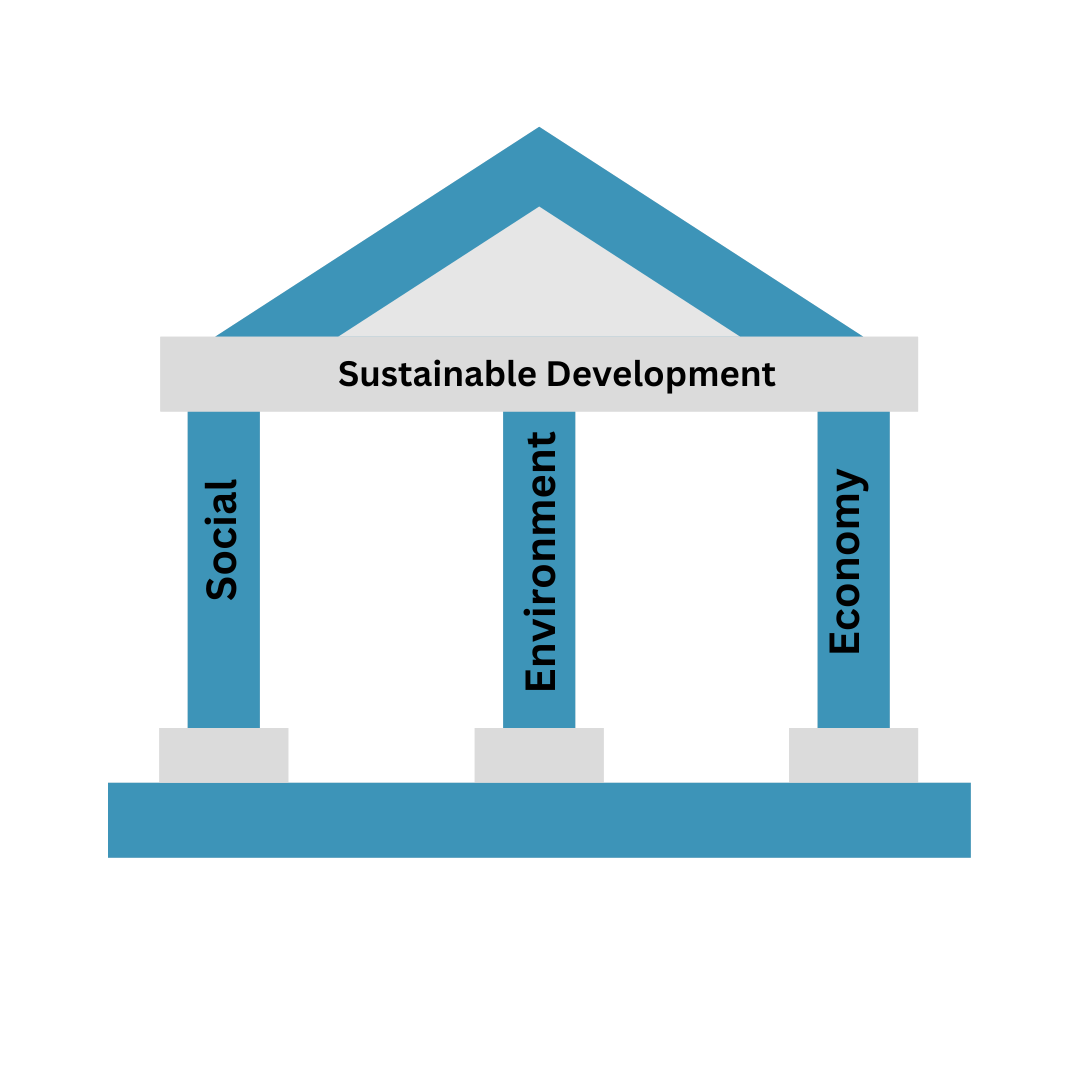 NPPF (national planning policy framework) para 180 – ‘Significant harm’
 NPPF para 179 – ‘plans should’, ‘promote’, ‘pursue’
 Mandatory BNG takes it out of the planning balance
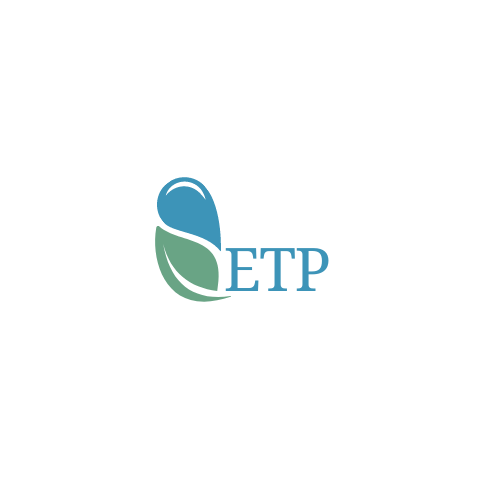 Lydia Clare - Biodiversity and Nutrient Neutrality Director
www.environmentaltradingplatform.com
[Speaker Notes: Not been sufficient for decision makers to hang their hat on.]
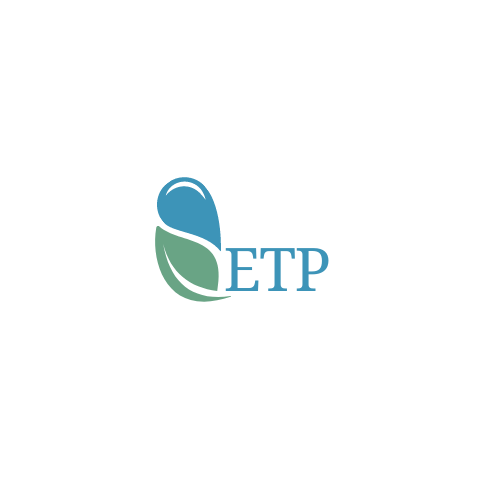 Mitigation Hierarchy
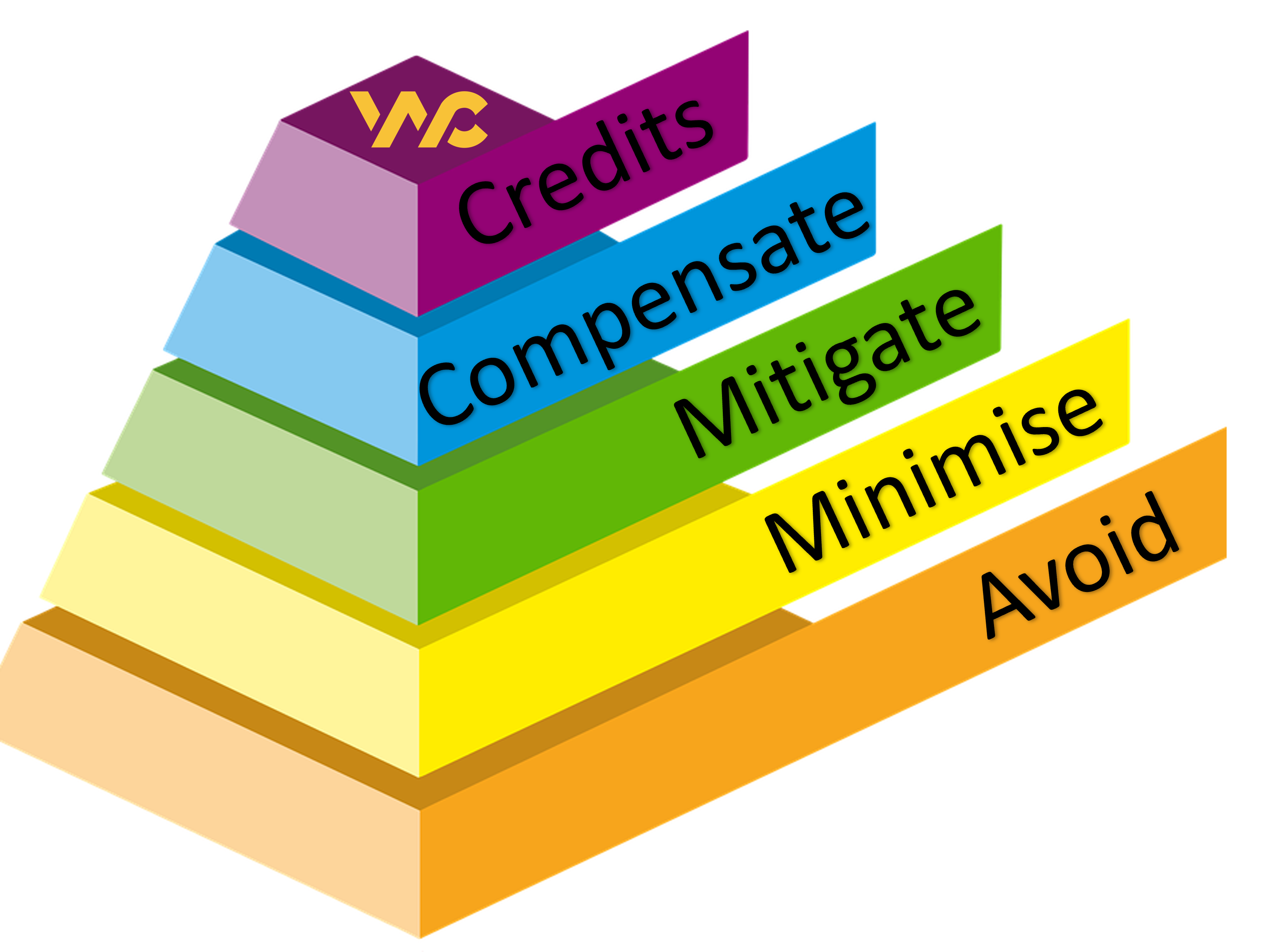 Avoid the impact
Minimise the impact by designing to avoid valuable habitats
Mitigate the impact onsite by enhancing and creating habitats onsite
Compensate offsite by delivering biodiversity schemes offsite
Last resort - statutory credits from Natural England
Lydia Clare - Biodiversity and Nutrient Neutrality Director
www.environmentaltradingplatform.com
[Speaker Notes: Embedded in the metric.
Helps know constraints early to manage risk = save costs and delays. 
Avoidance of harm at the heart
site selection – principle of development]
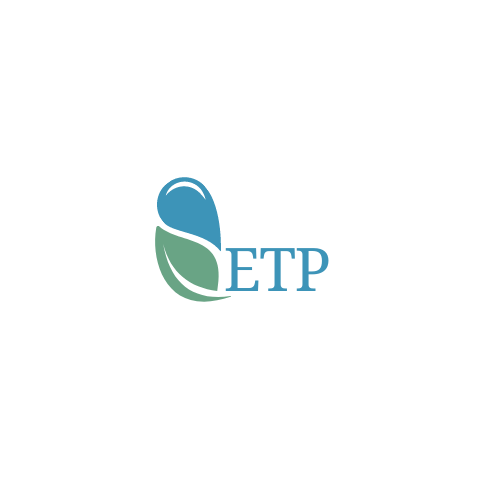 The Biodiversity Metrics
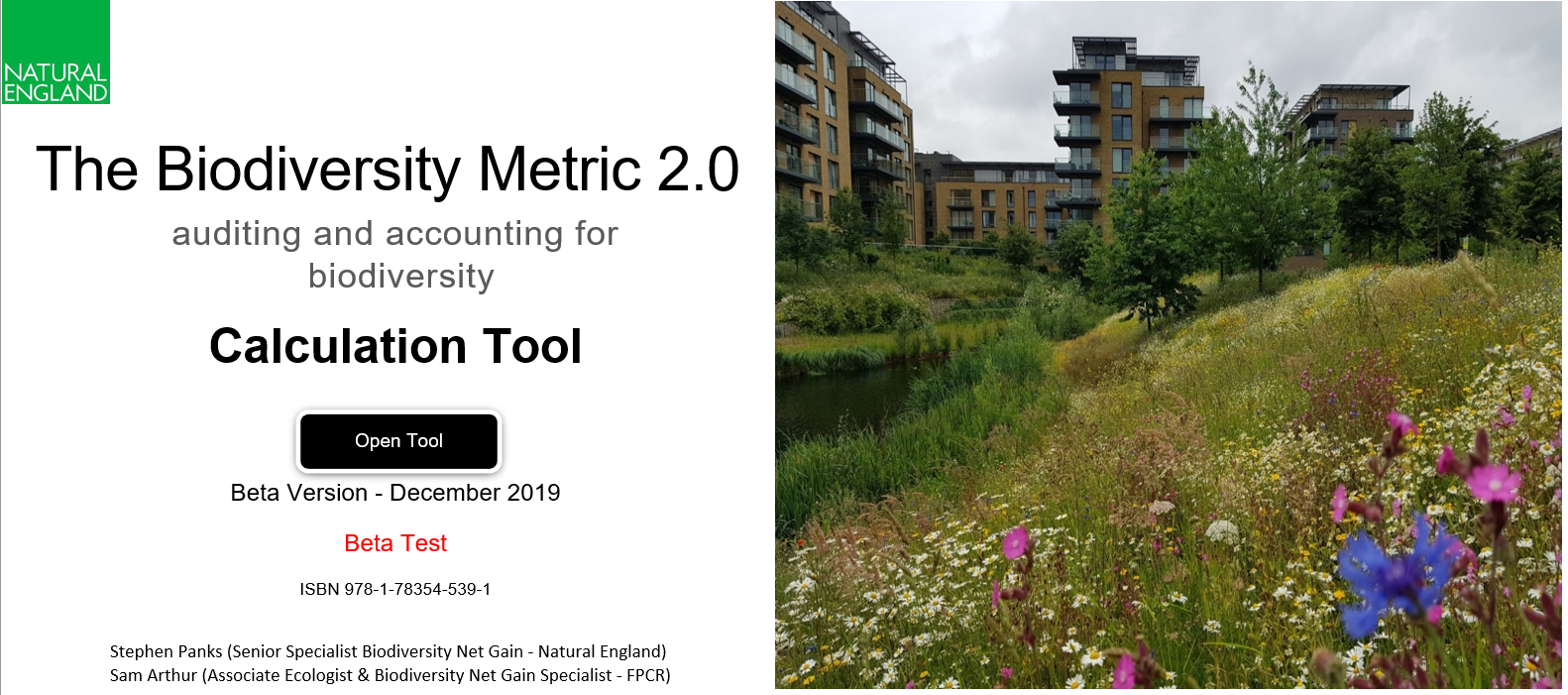 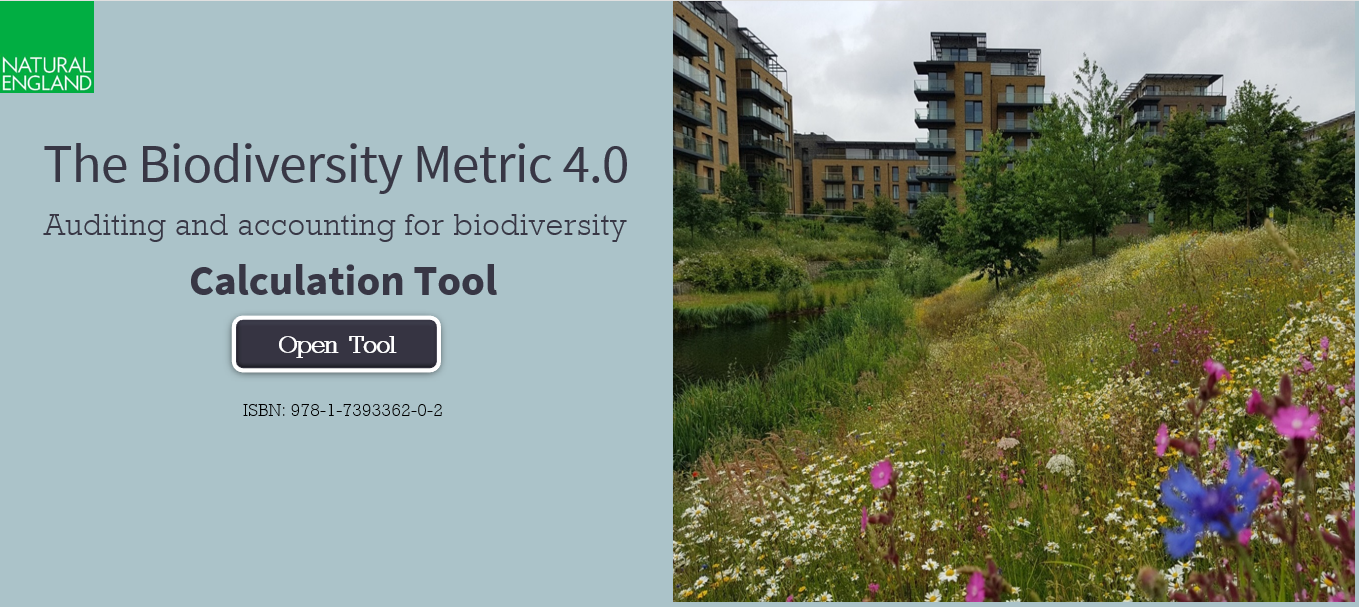 Requires a before and after comparison of nature +10%
Values low grade habitats – step change
Area and linear elements
Incentivises onsite or ‘close by’ biodiversity provision
The Statutory Metric is the latest version to be mandated.
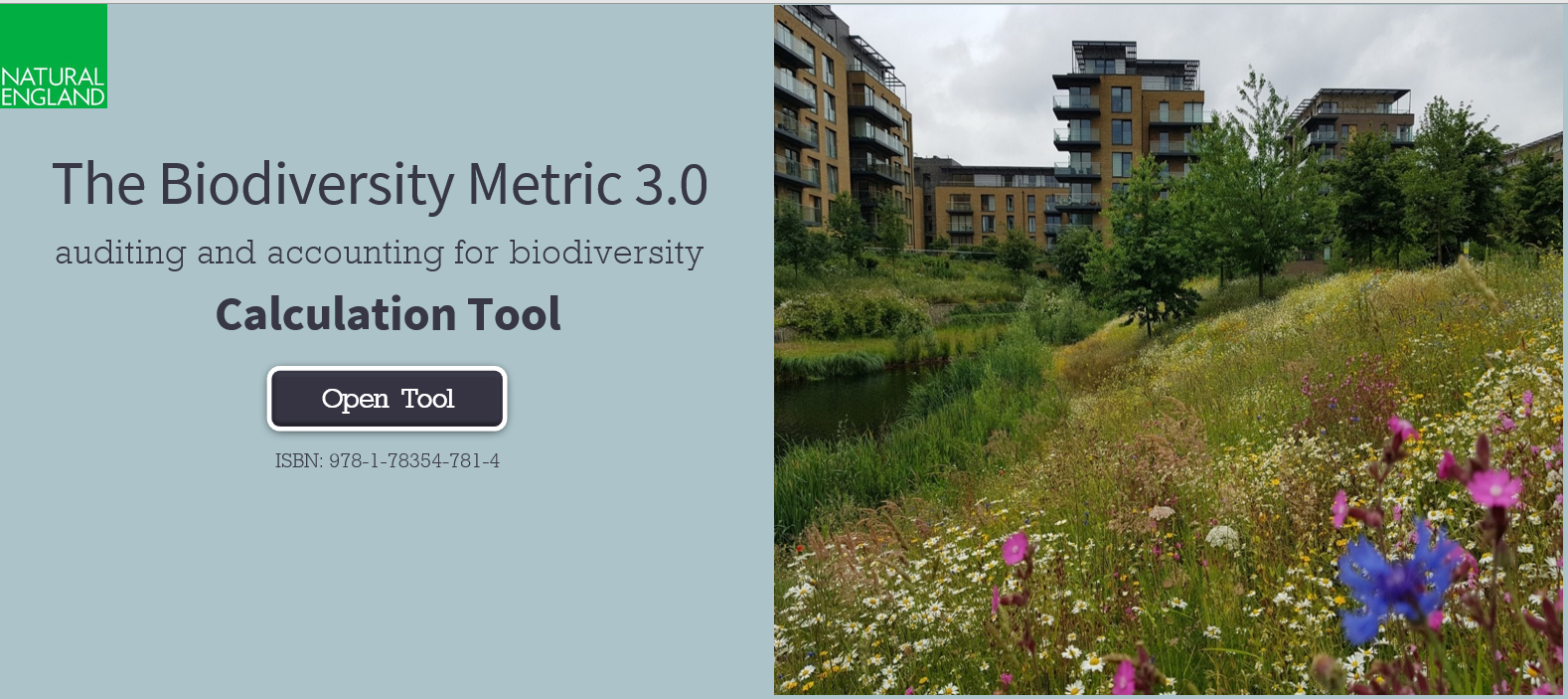 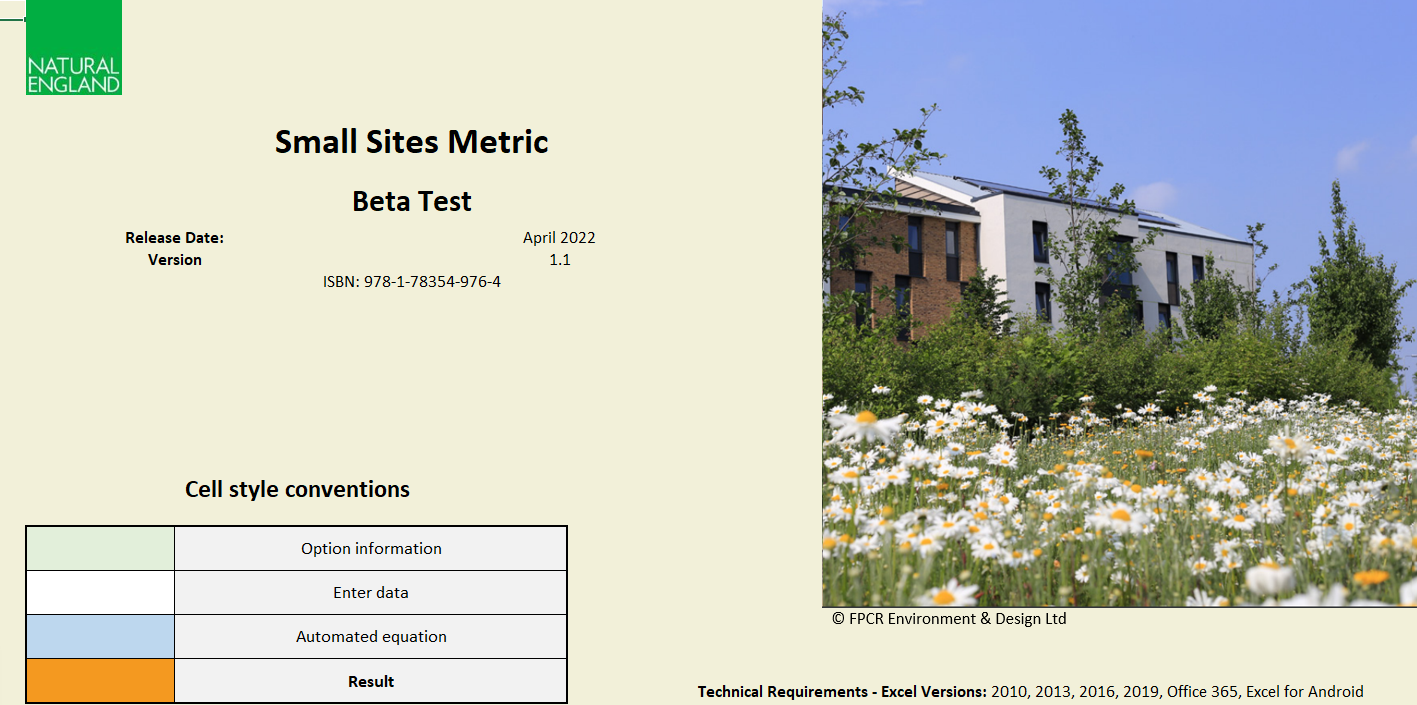 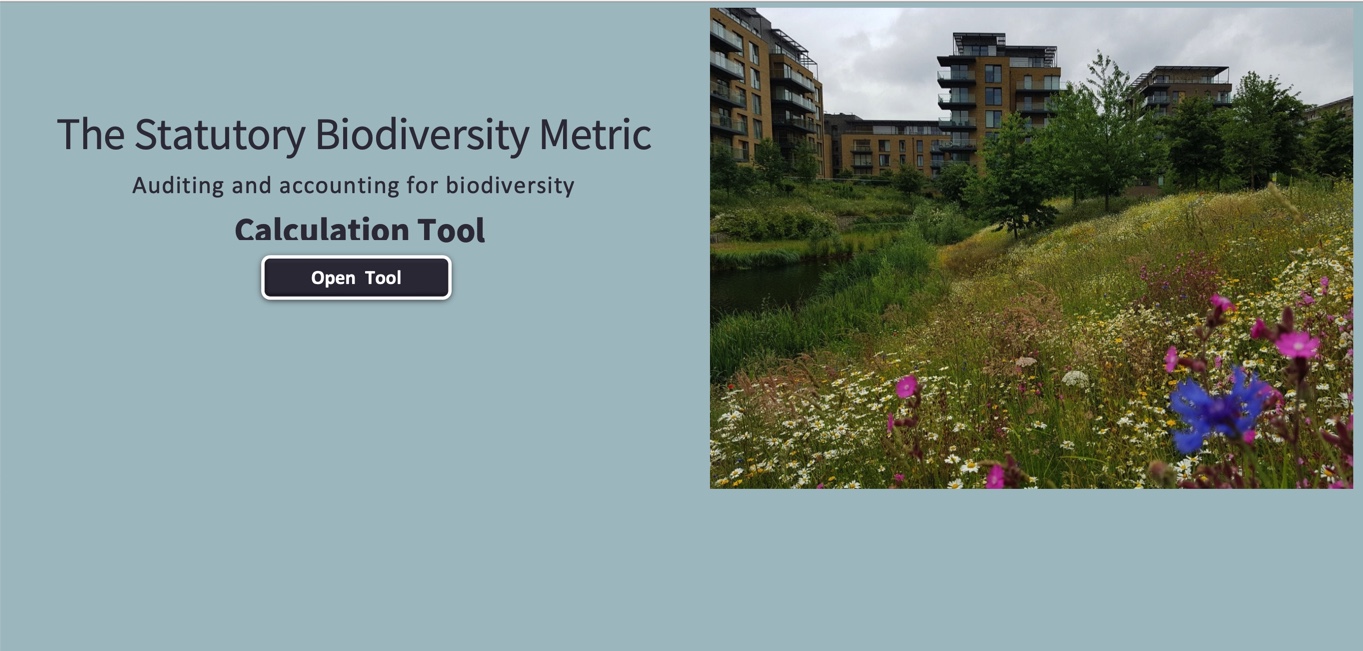 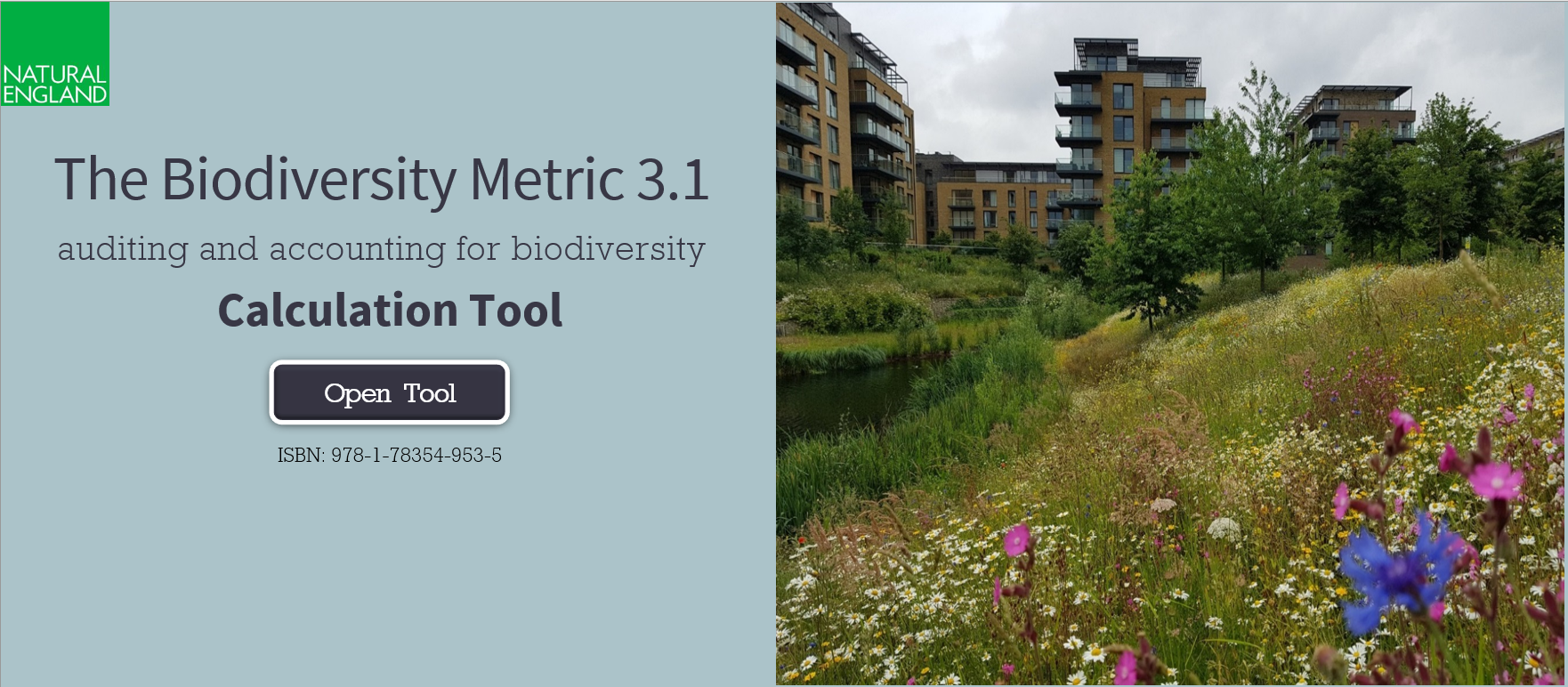 Lydia Clare - Biodiversity and Nutrient Neutrality Director
www.environmentaltradingplatform.com
[Speaker Notes: Quantifies ecology
Habitats not species.
Area & linear
Step change - value to rare and common]
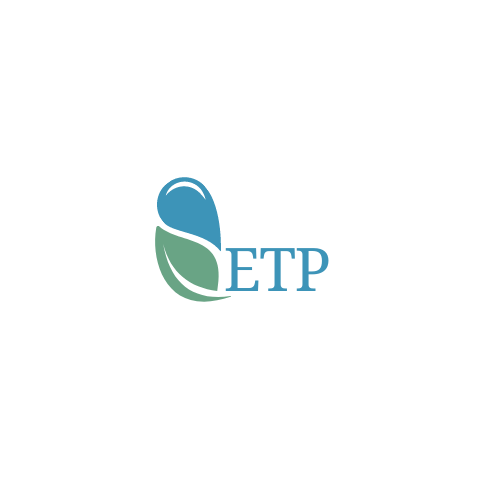 Core Factors
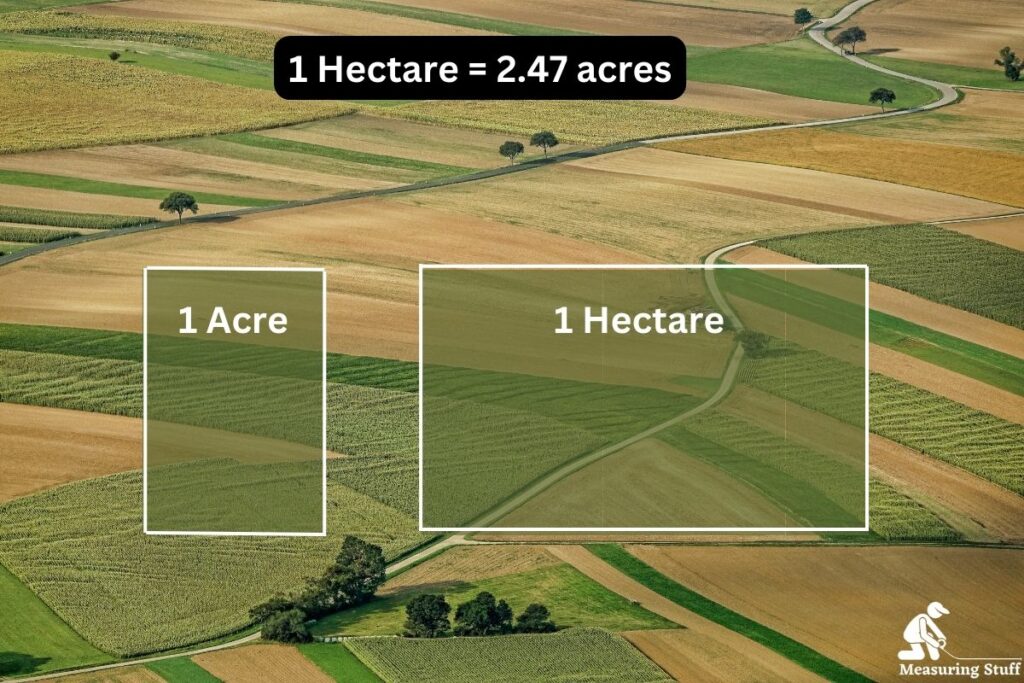 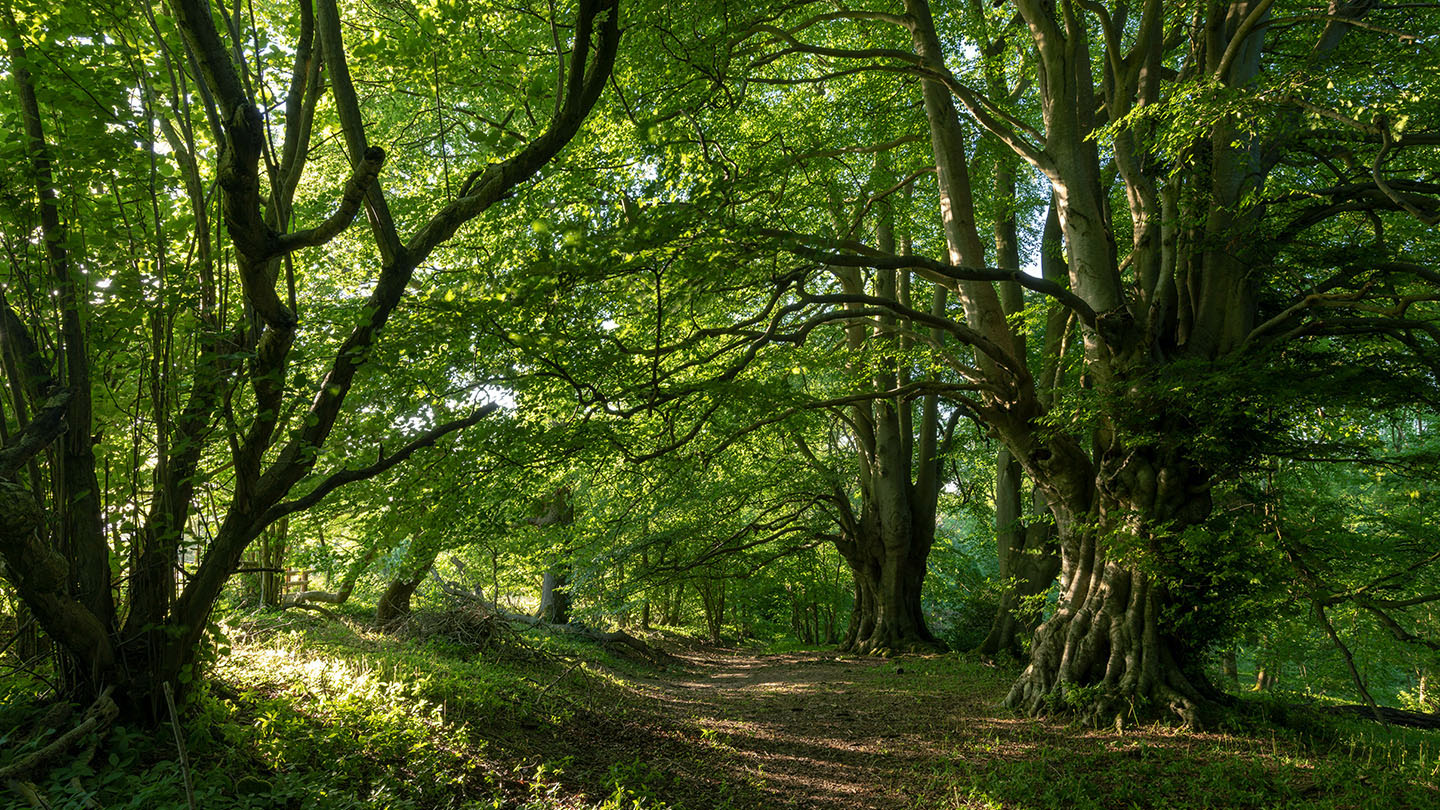 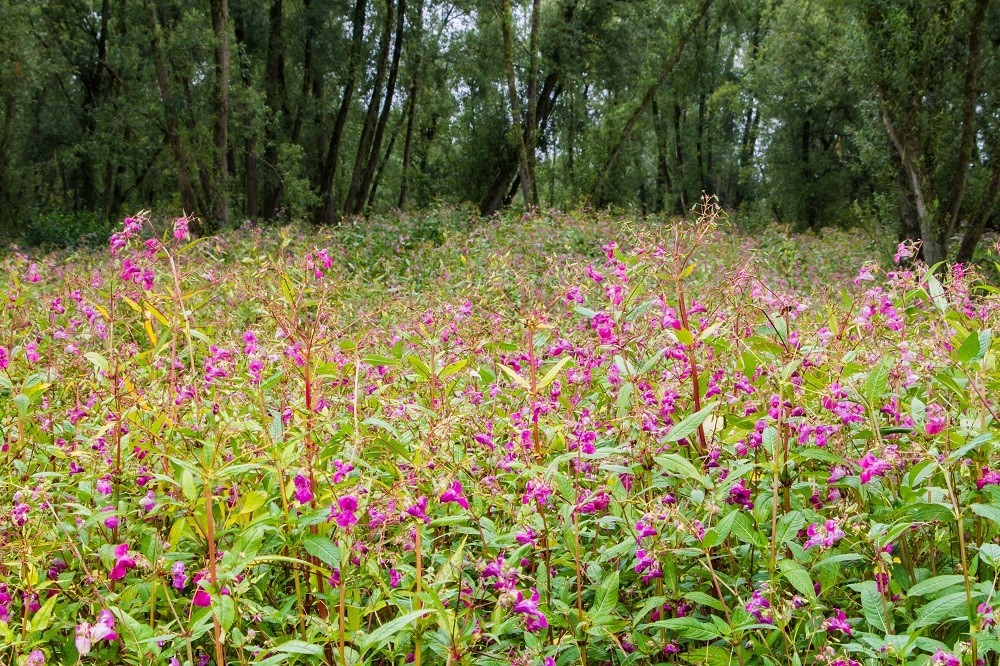 + risk & quality multipliers
Lydia Clare - Biodiversity and Nutrient Neutrality Director
www.environmentaltradingplatform.com
[Speaker Notes: Peer under the bonnet - three main factors; 
Risk and TTC
Developments should be assessing as soon as possible (site selection)]
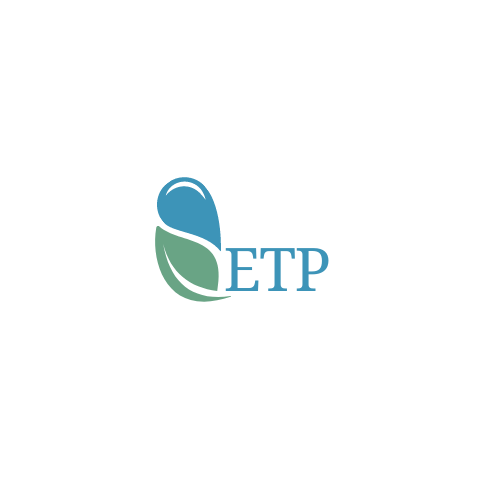 Trading Rules
Low Dist
5ha
10BU
Low Dist
5ha
10BU
Medium Dist
1.5ha
10BU
Medium Dist
1.5ha
10BU
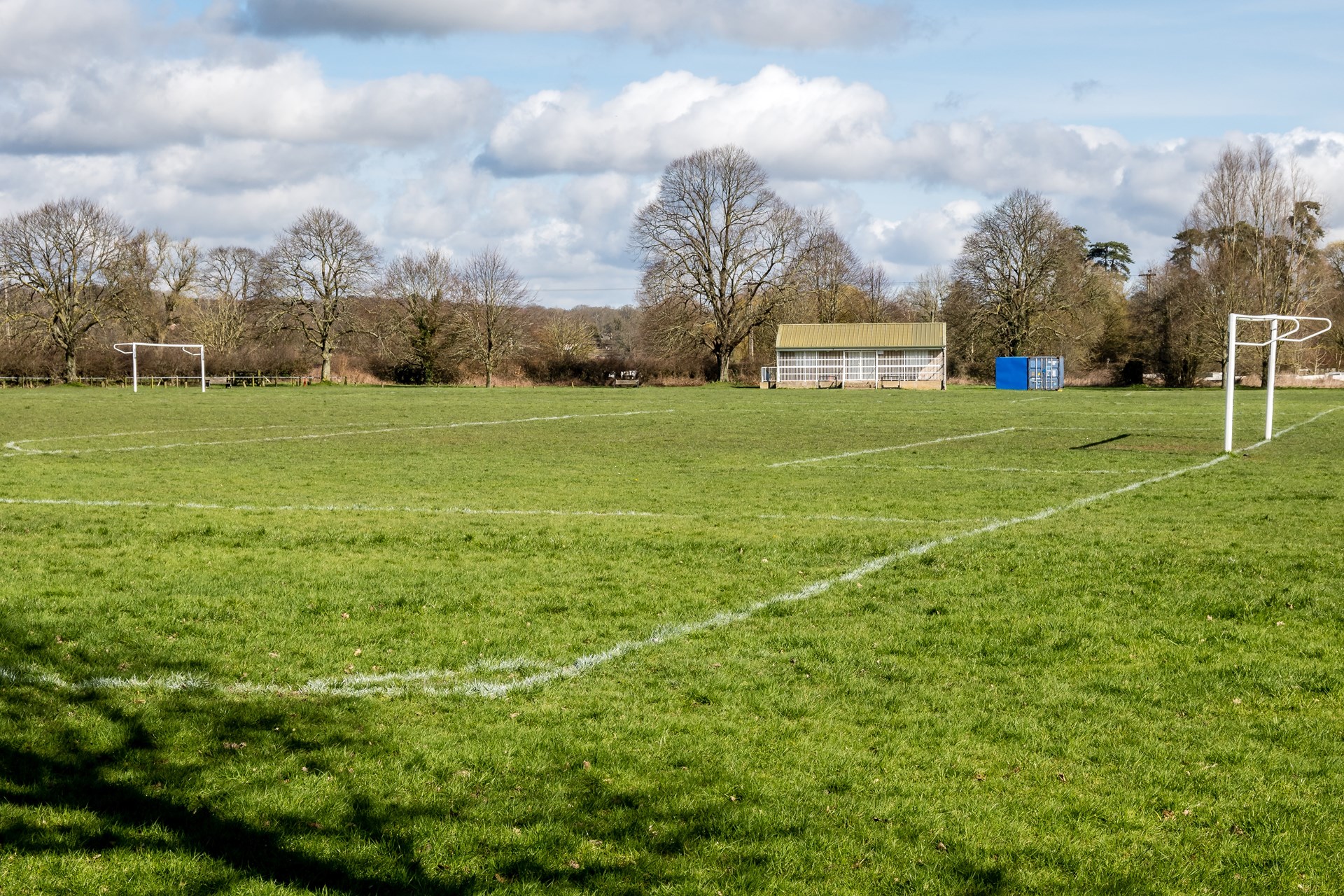 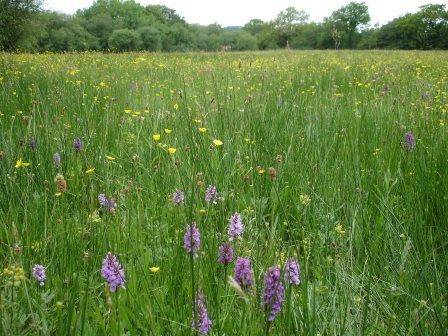 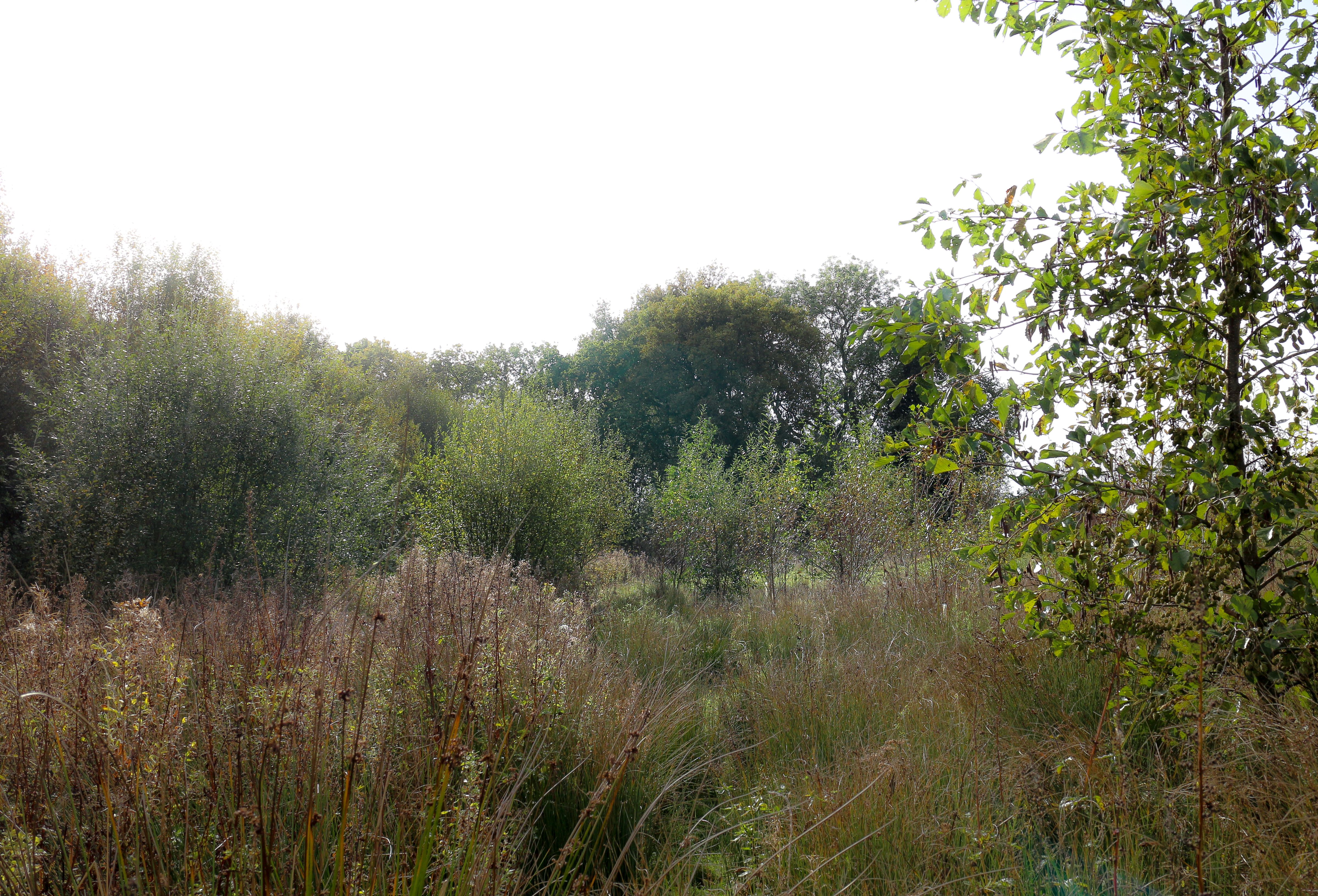 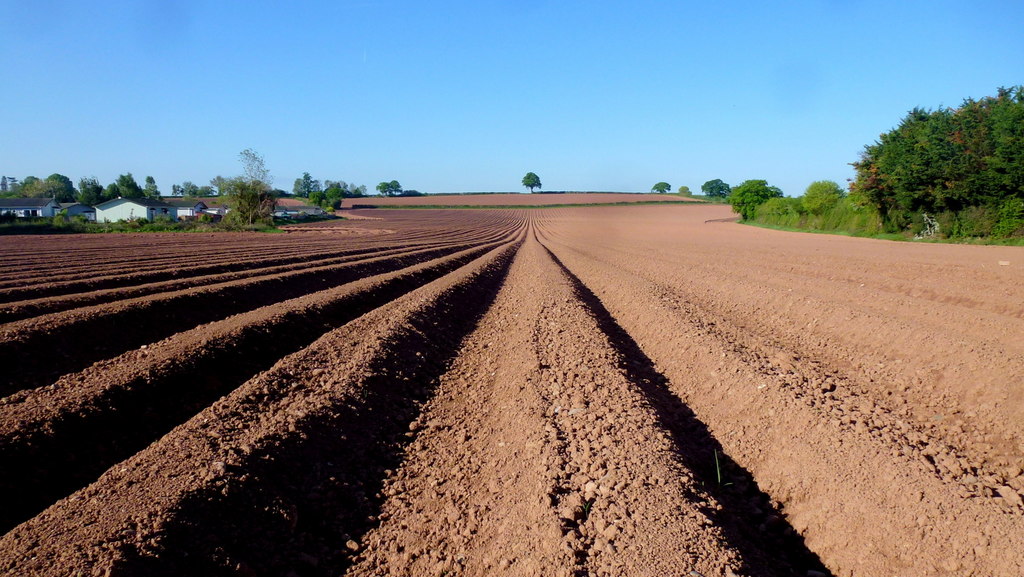 Lydia Clare - Biodiversity and Nutrient Neutrality Director
www.environmentaltradingplatform.com
[Speaker Notes: Higher the distinctiveness the more bespoke the requirements]
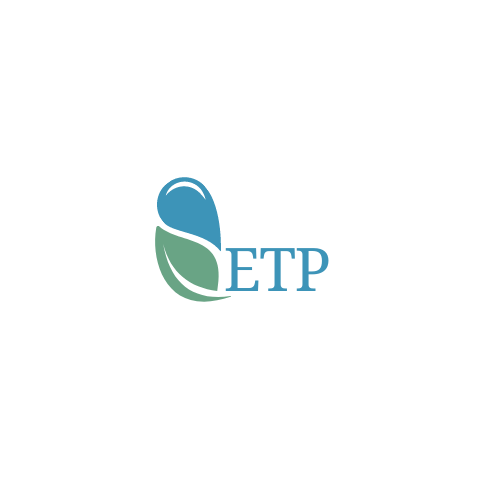 Cost to a landowner
Let's delve into a practical illustration by considering a standard arable field spanning exactly 1 hectare. Our objective is to transform this into a blend of neutral grassland and scrub in a 50/50 ratio.
For every hectare, this conversion translates to approximately 6 BNG units. The unit price, ranging between £25,000 and £32,000, is contingent upon the land's availability in the respective area. Consequently, the minimum cost stands at £132,000 per hectare.
Within this budget, you allocate funds for crucial components such as the baseline habitat survey (approximately £4,000), conducted by an approved ecologist. Following that, the Habitat Management and Monitoring Plan (HMMP), at around £5,000, is essential, along with securing the Section 106 agreement with the Council (cost varying based on the Local Planning Authority).
Subsequently, the implementation of the habitat can be achieved for under £10,000 per hectare, significantly less if you have the man power & machinery. While ongoing monitoring by an ecologist, depending on site size and created habitats, incurs an estimated cost of £8,000.
It's noteworthy that certain expenses, such as the baseline survey, HMMP, Council charges, and monitoring, are one-time expenditures, not per hectare. Therefore, as you commit to a larger area for Biodiversity Net Gain (BNG), the overall cost per hectare decreases.

NB - ETP is uniquely positioned to provide valuable insights into the extent of demand within specific Local Planning Authorities (LPAs) or areas. It's crucial to acknowledge that not all land is inherently suitable for Biodiversity Net Gain (BNG), and the demand for it can vary significantly across different regions. As the saying goes, "you've got to be in the right place at the right time." This underscores the importance of ETP's expertise in navigating the nuanced landscape of BNG, helping clients identify opportune locations and capitalize on favorable circumstances for successful land transactions.
Lydia Clare - Biodiversity and Nutrient Neutrality Director
www.environmentaltradingplatform.com
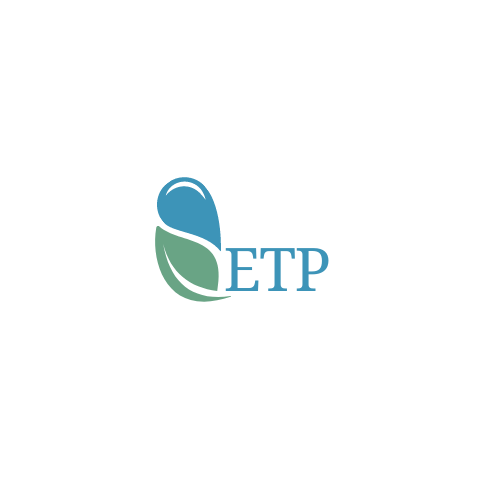 Payment
ETP serves as the vital link connecting developers and landowners, ensuring a fair and equitable compensation for the valuable services provided by the landowner. Notably, ETP adopts a proactive approach by disbursing the entire payment upfront in a lump sum upon the completion of a sale. This not only provides landowners with a substantial cash infusion but also empowers them to diversify, settle outstanding loans, or simply relish newfound financial flexibility.

One of ETP's standout features is its user-friendly website, which functions as a dynamic platform for landowners to showcase their offerings to potential buyers. This streamlined interface is designed for ease of use, allowing developers to efficiently search for available units in their desired local planning authority. ETP's commitment to a level playing field is exemplified through this accessible and transparent online presence.

Furthermore, ETP boasts extensive connections within the development sphere, engaging with a diverse range of players, including major PLC developers, as well as numerous small and industrial developers. This network ensures that ETP is well-positioned to facilitate mutually beneficial partnerships, contributing to the success of both landowners and developers alike.
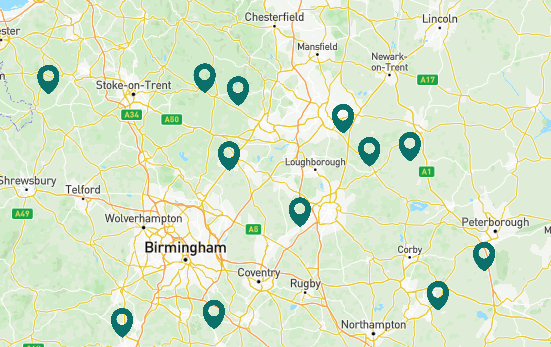 Lydia Clare - Biodiversity and Nutrient Neutrality Director
www.environmentaltradingplatform.com
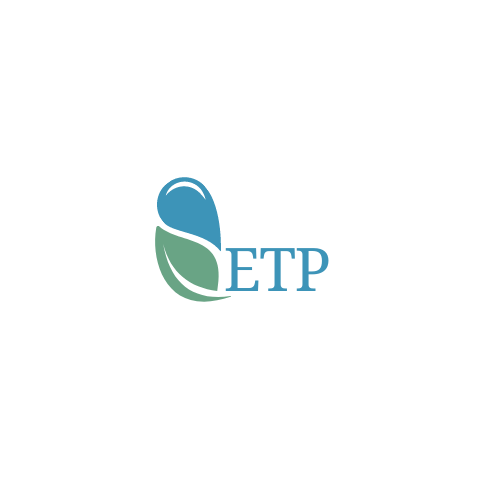 What is Nutrient Neutrality?
"Nutrient neutrality" in development terms typically refers to the concept of ensuring that development projects or activities do not add to existing nutrient burdens within catchments, so there is no net increase in nutrients as a result of the plan or project.
Where neutrality measures are needed, the purpose of these mitigation measures is to avoid impacts to the designated sites, rather than compensating for the impacts once they have occurred. 
There are a number of principles that any nutrient neutrality mitigation would need to meet in order for it to meet the requirements of the Habitat Regulations. Natural England’s advice is that any neutrality measures relied on in an Appropriate Assessment (AA) should:
Have scientific certainty that the measures at the time of the AA will deliver the required reduction to make the plan or project ‘neutral’.
Have practical certainty that the measures will be implemented and in place at the relevant time when the AA is undertaken, e.g. secured and funded for the lifetime of the development’s effects.
Be preventative in nature so as to avoid effects in the first place rather than offset or compensate for damage. This applies both temporally and spatially.
Not undermine the objective of restoring the site to favourable condition by making the ‘restore’ objective appreciably more difficult or prejudicing the fulfilment of that objective.
Not directly use or double count measures that are already in place or must be put in place to protect, conserve or restore the site (to meet article 6(1) and (2) requirements) in order to justify new growth.
Be carefully justified together with calculations of the change in the nutrient contribution before and after the development taking account of any mitigation on land outside the development.
Ensure that there is no real risk that the existing land use, which may be maintained by neutrality (or an improvement), undermines the conservation objective to ‘restore’ the site to favourable condition. This applies to the existing land use at the development site and at any off-site mitigation land.
Lydia Clare - Biodiversity and Nutrient Neutrality Director
www.environmentaltradingplatform.com
What areas are affected?
Councils affected since 2018;  
Ashford Borough Council; Basingstoke and Deane Borough Council; Bournemouth Christchurch and Poole Council; Canterbury City Council; Chichester District Council; Cornwall Council; Dorset Council; Dover District Council; East Hampshire District Council; Eastleigh Borough Council; Exmoor National Park; Fareham Borough Council; Folkestone and Hythe District Council; Gosport Borough Council; Havant Borough Council; Herefordshire Council; Isle of Wight Council; Maidstone Borough Council; Mendip District Council; Mid Devon District Council; New Forest District Council; New Forest National Park Authority; Portsmouth City Council; Sedgemoor District Council; Somerset West and Taunton District Council; South Downs National Park Authority; South Somerset District; Southampton City Council; Swale Borough Council; Test Valley Borough Council; Wiltshire Council; Winchester City Council
Councils newly affected: 
Allerdale Borough Council; Borough Council of King’s Lynn and West Norfolk; Breckland Council; Broadland & South Norfolk Council; Carlisle City Council; Cheshire East Council; Cheshire West and Chester Council; Copeland Borough Council; Darlington Borough Council; Derbyshire Dales District Council; Durham County Council; East Devon District Council; East Riding of Yorkshire Council; East Staffordshire Borough Council; Eden District Council; Great Yarmouth Borough Council; Hambleton District Council; Hartlepool Borough Council; High Peak Borough Council; Hinckley and Bosworth Borough Council; Lake District National Park; Lichfield District Council; Malvern Hills District Council; Middlesbrough Council; North Norfolk District Council; North Warwickshire Borough Council; North West Leicestershire District Council; North York Moors National Park; Northumberland County Council; Northumberland National Park; Norwich City Council; Redcar and Cleveland Borough Council; Richmondshire District Council; Shropshire Council; South Derbyshire District Council; South Lakeland Council; Stockton-on-Tees Borough Council; Swindon Borough Council; The Broads Authority; Vale of White Horse District Council; West Berkshire Council; Peak District National Park Authority.
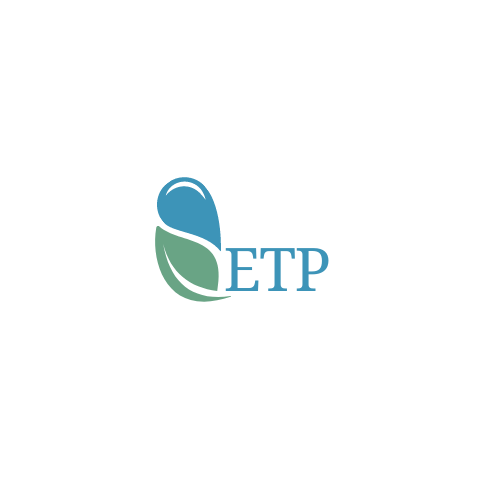 Lydia Clare - Biodiversity and Nutrient Neutrality Director
www.environmentaltradingplatform.com
What is a nutrient credit and how does the process work?
Nutrient credits
A credit accounts for the mitigation of 1kg of total nitrogen or 1kg of total phosphate.
Depending on location a kg of Nitrogen can range from £1850 - £4000 each, and a kg of Phosphorus can range from £45,000 per kg to £75,000 per kg to cover the cost of delivering the mitigation measures and the associated monitoring, maintenance and administration costs.
Developers are looking for private deals with landowners to create nutrient mitigation through measures such as, land reversion, cattle yard closure, wetland and woodland creation.
These credits are secured with the council under a S106 or conservation covenant, which will ensure the mitigation will be secured for perpetuity (80-125 years). 
Once a farmer has an approved DAS (Discretionary Advisory Service) for their mitigation scheme they will then need to secure a legal agreement with the council. Once they have this agreement secured they are then able to sell the credits on the open market. 
Similar to BNG the amount the farmer receives will be paid in a lump sum upfront as and when a sale is made. 
Notably, the government is currently encouraging local planning authorities (LPAs) to develop their own nutrient mitigation solutions. Many LPAs have received lump sum funding—around £9 million each—to support this effort. The goal is to enable development by allowing councils to source and manage their own nutrient mitigation strategies, which they can then sell to developers. Under this model, developers would purchase the necessary credits directly from the council, enabling them to proceed with their projects. However, there are ongoing discussions about a potential shift in the market, with the government considering the introduction of a standard levy per housing unit instead of requiring developers to purchase a specific quantity of nutrient credits in kilograms.
Therefore, any interested parties should proceed with caution, as this is a rapidly evolving market with no guaranteed outcomes. That said, if you're interested but concerned about the uncertainty—particularly the financial and legal costs involved in shutting down operations and reaching a position where nutrient credits can be sold—there are specialist investors who can help de-risk the process. These investors typically cover the upfront costs and, in return, share in the profits from the sale of credits. This could be a viable option to consider, especially if you're already planning to close the operation but are hesitant due to the associated expenses.
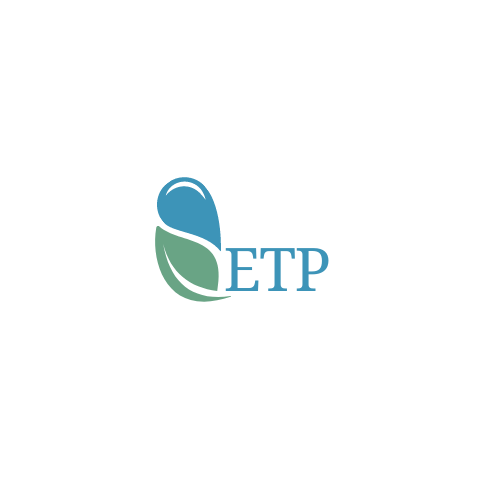 Lydia Clare - Biodiversity and Nutrient Neutrality Director
www.environmentaltradingplatform.com
Working Example
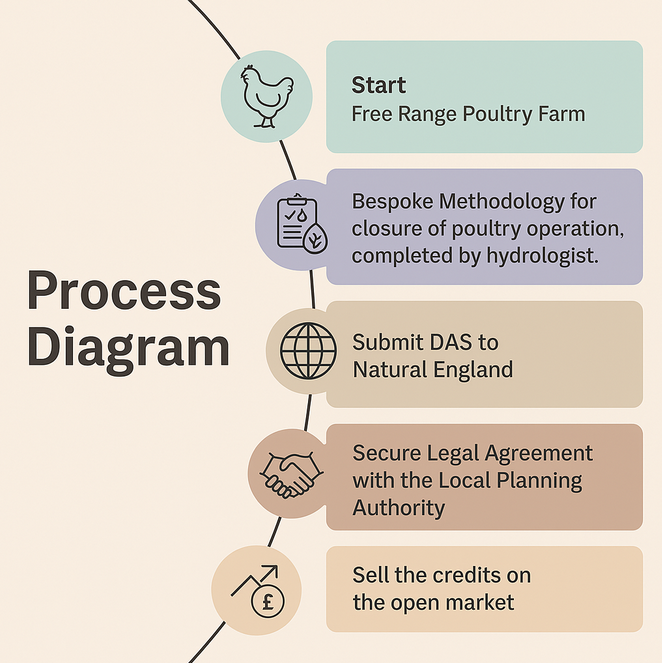 The timeline for the process can range anywhere from 8 weeks to well over a year, contingent upon the specific local planning authority involved.

Similarly, the sale of credits can exhibit vast discrepancies, contingent upon the development's planning application status. You might encounter developers in the reserve matters stage, merely necessitating nutrient mitigation to finalise their application. Conversely, you could encounter developments in the outline planning stages, perhaps still a couple of years away from actually needing those credits. It's akin to asking how long a piece of string is—variables abound.
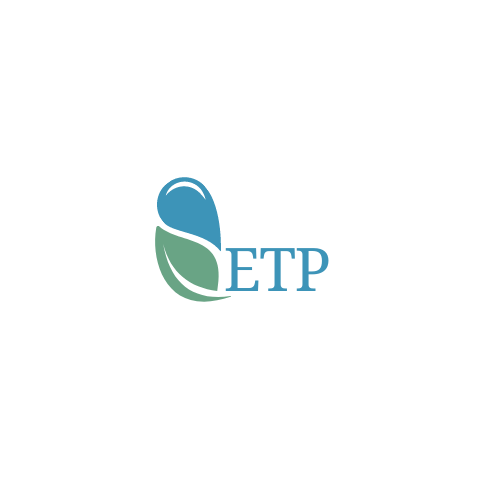 Lydia Clare - Biodiversity and Nutrient Neutrality Director
www.environmentaltradingplatform.com
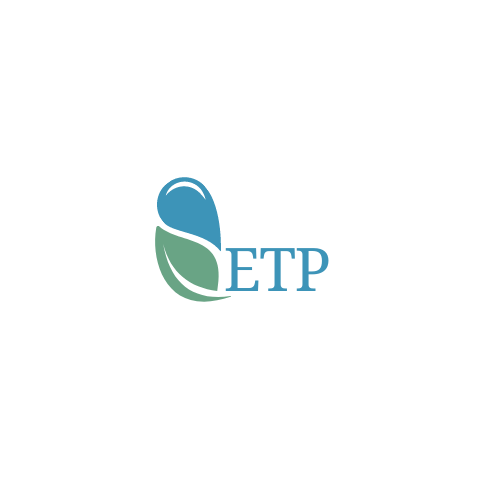 Moving forward
Please don’t take this as me encouraging farmers to leave the industry, but we all have moments in life when we decide it might be time to hang up the egg basket. And if that time comes, why not do so knowing there’s something to gain in return? You’re sitting on something developers actively need, so there’s a real opportunity to benefit while the market is strong.
That said, Biodiversity Net Gain doesn’t mean you have to stop farming altogether. We work with farmers across the country who are designating less productive areas of their land for BNG while continuing to farm their higher-quality agricultural land. It’s a flexible option that supports both environmental goals and your farming business.
If you're interested in anything I've discussed today or have any questions, please don’t hesitate to get in touch. You can email me at lydia@environmentaltradingplatform.com or give our office a call on 01335 320028 - I’d be happy to help.
Lydia Clare - Biodiversity and Nutrient Neutrality Director
www.environmentaltradingplatform.com
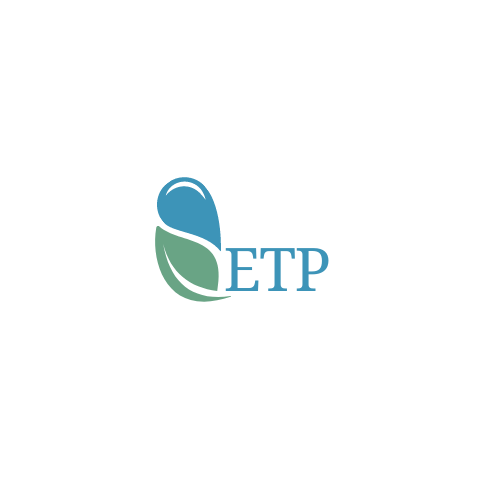 LEADING BY EXAMPLE
Lydia Clare - Biodiversity and Nutrient Neutrality Director
www.environmentaltradingplatform.com